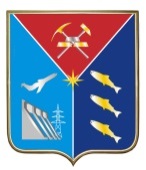 Магаданская область
XII Всероссийский Форум «Вместе – ради детей»Консультационный пункт «Я слышу мир!»
ГКОУ «Магаданский областной центр образования №1»
Учитель-дефектолог (сурдопедагог), 
учитель-логопед Лукаш Наталья Борисовна
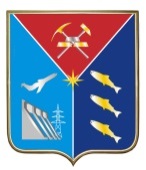 Магаданская область
Цель и задачи консультационного пункта:
Цель: 
Оказание своевременной квалифицированной диагностической, методической, психолого-педагогической и консультативной помощи семьям по вопросам  воспитания, обучения, развития, адаптации и социализации  глухих и слабослышащих детей дошкольного и школьного возраста.
Задачи:
Обеспечение доступности консультативной помощи родителям по различным вопросам обучения и воспитания глухих и слабослышащих детей.
Обеспечение единства и преемственности семейного и общественного воспитания и образования.
Поддержка всестороннего развития личности детей дошкольного и школьного возраста с особенностями в развитии.
4.  Адаптация и адекватное включение в образовательную и социальную среду глухих и слабослышащих  детей.
5. Разработка индивидуальных рекомендаций родителям по вопросам обучения и воспитания глухих и слабослышащих детей, коррекции взаимоотношений с ребёнком в семье. 
6. Оказание логопедической помощи родителям (законным представителям) и детям с нарушениями слуха для всестороннего развития личности.
7. Оказание всесторонней помощи детям с нарушениями слуха, не посещающим дошкольное образовательное учреждение, в целях обеспечения равных стартовых возможностей при поступлении в школу. 
8. Повышение уровня педагогической компетентности родителей.
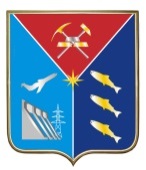 Магаданская область
Консультационный пункт «Я слышу мир»
Целевая группа:
Семьи, имеющие детей с нарушениями слуха (кохлеарно имплантированные дети, дети с индивидуальными слуховыми аппаратами).
Решаемая проблема:
Невозможность существующих пособий по вопросам развития и воспитания детей с ограниченными возможностями здоровья решить проблемы конкретной семьи, требующей индивидуального подхода.
Необходимость консультативной помощи специалистов, осуществляющих прямой контакт с родителями.
Динамическое наблюдение за ребёнком в условиях семьи.
«Обратная связь» от родителей к специалистам.
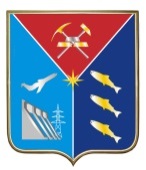 Магаданская область
Консультационный пункт «Я слышу мир»
Предлагаемое решение проблемы:

	На базе дошкольного подразделения ГКОУ «Магаданский областной центр образования №1» был открыт консультационный пункт по оказанию своевременной диагностической, методической, психолого-педагогической и консультативной помощи семьям по вопросам воспитания, обучения, развития, адаптации и социализации глухих и слабослышащих детей дошкольного и школьного возраста города Магадана и Магаданской области.
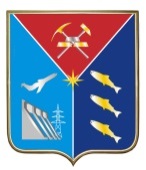 Магаданская область
Консультационный пункт «Я слышу мир»
Основными формами деятельности консультационного пункта по оказанию своевременной диагностической, методической, психолого-педагогической и консультативной помощи семьям по вопросам воспитания, обучения, развития, адаптации и социализации глухих и слабослышащих детей дошкольного и школьного возраста в дошкольном подразделении ГКОУ «МОЦО №1» являются:

- организация и проведение индивидуальных и групповых консультаций для родителей (законных представителей) в очной форме; 
- заочное консультирование по обращению через социальные сети (Whats App), электронную почту или телефон; 
- проведение диагностической работы (очно с детьми в присутствии родителей (законных представителей), 
- проведение методической работы (с целью обучения родителей (законных представителей) методам и приёмам обучающей деятельности);
- проведение психолого-педагогической работы с родителями (законными представителями) (очно или дистанционно в виде домашних заданий), а также 
- проведение консультативной работы (устно, в виде печатных консультаций, в Whats App, посредством электронной почты).
Специалистом КП возможно проведение совместных занятий с родителями (законными представителями) с целью обучения родителей способам взаимодействия с ребёнком, имеющим нарушения слуха.
Кроме того, проводится информационно-разъяснительная работа об особенностях актуального состояния и возможностях развития детей с нарушенным слухом.
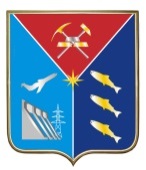 Магаданская область
Консультационный пункт «Я слышу мир»
Основные принципы работы:

- принцип конфиденциальности;
- принцип добровольности;
- принцип научности;
- принцип доступности;
- принцип компетентности;
- принцип этической и юридической правомочности;
- принцип благополучия родителей  (законных представителей).
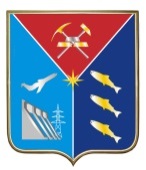 Магаданская область
Консультационный пункт «Я слышу мир»
Результаты реализации: